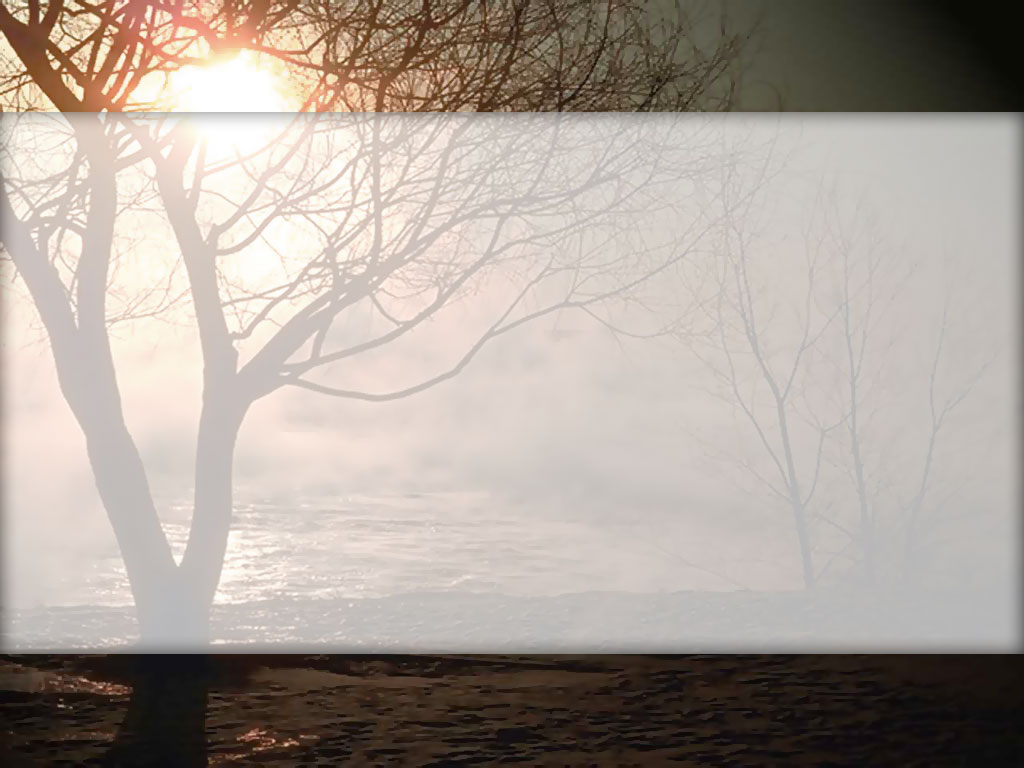 Prinsip Pencegahan dan Pengendalian Pencemaran
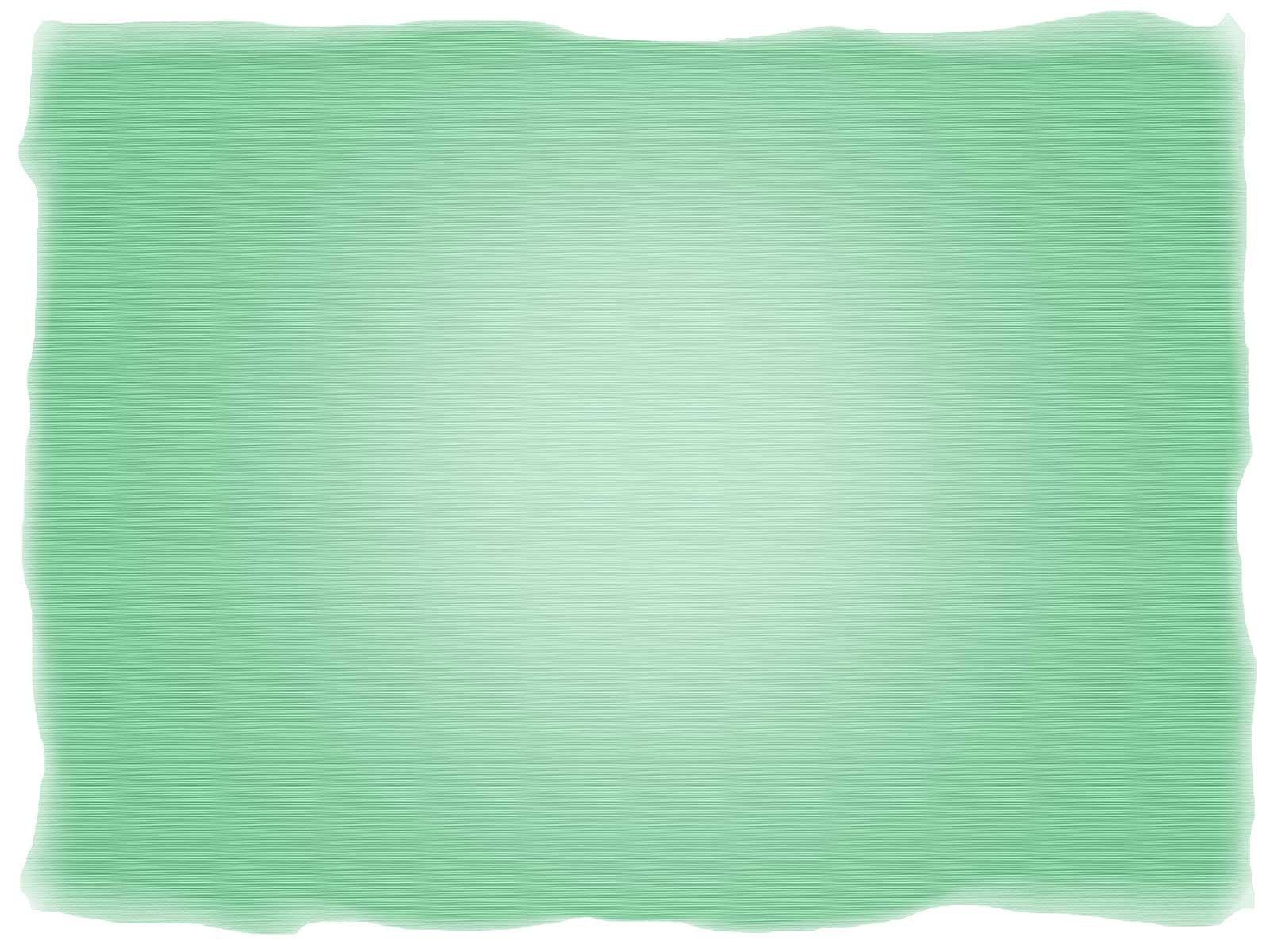 Usaha untuk mencapai kondisi ramah lingkungan, terdapat beberapa urutan prinsip, yaitu :
1. Prinsip pencegahan pencemaran (pollution prevention)
Dasar bagi terciptanya kondisi yang sangat minim dihasilkannya bahan pencemar.
Meliputi keseluruhan dari proses produksi seperti pemilihan bahan baku yang murni, penggunaan alat proses yang efisien dan efektif dalam pemakaian bahan, energi, air, perawatan peralatan untuk optimalisasi proses produksi dan pengelolaan lingkungan.
Mengendalikan pencemaran atau limbah yang dihasilkan dalam suatu proses produksi agar tidak mencemari pekerja, produk dan lingkungan sekitar
2. Prinsip pengendalian pencemaran (pollution control)
Mengolah limbah tersebut untuk menurunkan tingkat bahaya nya dan menurunkan tingkat pencemarnya atau menjadikannya bahan yang lebih bermanfaat / bernilai secara ekonomi.
Untuk memulihkan kondisi lingkungan yang telah tercemar agar dapat kembali pulih dan dapat digunakan untuk kegiatan-kegiatan produktif
3. Prinsip remediasi (remediation)
Dengan mencegah, mengurangi, dan menghilangkan terbentuknya limbah atau bahan pencemar pada sumbernya.
Prinsip Pencegahan dan Pengendalian Pencemaran dapat dilakukan melalui:
  Peraturan dan perundangan 
  Kelembagaan 
  Pengawasan, pemantauan 
  Pencegahan dan pengendalian pencemaran
UU – Pengelolaan Lingkungan Hidup (UU No. 23 Tahun 1997) 

Upaya terpadu untuk melestarikan fungsi lingkungan hidup yang meliputi kebijaksanaan penataan, pemanfaatan, pengembangan, pemeliharaan, pemulihan, pengawasan & pengendalian lingkungan hidup”  
(Pasal 1 angka 2, UU No. 23 Tahun 1997)
Didalam UU No. 23 Tahun 1997 Tentang Pengelolaan Lingkungan Hidup terkandung 3 aspek, antara lain: Pendekatan Ekosistem, Upaya Pencegahan, dan Kewenangan  Mengatur .
1. Pendekatan Ekosistem 
	Mengingat alam pada dasarnya satu sama lain saling terkait dan membangun satu kesatuan kehidupan (ekosistem), maka pengelolaan lingkungan hidup harus dilakukan dengan menggunakan pendekatan ekosistem.
2. Upaya Pencegahan 
	Upaya pencegahan perubahan lingkungan jauh lebih penting dibandingkan  penanggulangan dan pemulihan kerusakan atau pencemaran lingkungan.
3. Kewenangan Mengatur 
	Memuat batas-batas kewenangan mengatur pengelolaan lingkungan hidup.
Hierarki Perundangan yaitu:

 Undang-Undang Dasar 1945
Undang-Undang
Peraturan Pemerintah (PP)
 Peraturan Presiden (Perpres)
Peraturan Menteri (Permen)
 Keputusan Bapedal
 Keputusan Gubernur
Undang-Undang Nomor 32 Tahun 2009 tentang Perlindungan dan Pengelolaan Lingkungan Hidup, 
Peraturan Pemerintah: Peraturan Pemerintah No. 82 Tahun 2001 tentang Pengelolaan Kualitas Air dan Pengendalian Pencemaran Air
Peraturan Menteri (Permen): Peraturan Menteri Negara Lingkungan Hidup nomor 18 tahun 2009 tentang tata cara perizinan pengelolaan limbah bahan berbahaya dan beracun.
Proses dalam pengelolaan lingkungan, antara lain: 
Kebijakan nasional untuk pengelolaan lingkungan hidup (GBHN)
Penetapan peraturan perundang-undangan secara nasional (Kriteria baku kerusakan lingkungan, Baku mutu lingkungan)
Penetapan peraturan perundang-undangan di daerah 
Penetapan izin 
Pemantauan 
Penataan dan penegakan hukum
Pemantauan kualitas air  dapat dilakukan dengan cara:

A. Penentuan Titik Pemantauan yang meliputi: 
 Kegiatan (sumber pencemar) 
 Bentuk perairan, pola arus, arah aliran 
 Daerah sensitif 
 Pengaruh sungai
B. Frekuensi Pemantauan yang dilihat berdasarkan: 
 Musim 
 Pasang surut 
 Variasi intensitas kegiatan
Langkah/cara yang dapat dilakukan untuk mencegah terjadinya pencemaran lingkungan, yaitu:

1. Preventif / pencegahan : 
 SOP (Standard Operation Procedures)
 Meminimalisasi limbah 
 Penggunaan bahan ramah lingkungan 
Sediment trap, oil catcher - pemisahan minyak
 Pembuatan sempadan sungai 
Pengelolaan kualitas air dengan cara pembuatan IPAL  (Instalasi Pengolahan Air Limbah)
2. Penanggulangan (di perairan): 

 Pengerukan & pengangkutan sedimen 
 Flushing (Penggelontoran)  sedimen di waduk
 Penanaman tumbuhan air
  Aerasi
 Pengenceran
Penyelesaian masalah pencemaran terdiri dari langkah pencegahan dan pengendalian.
Prinsipnya mengurangi pencemar dari sumbernya untuk mencegah dampak lingkungan yang lebih berat
Pencegahan
Mengurangi jumlah sampah yang dihasilkan
Mengurangi jumlah limbah, dan mengurangi keberadaan zat kimia yang bersifat Bioaccumulative dan Toxic.
Kegiatan konservasi, penggunaan energi alternatif.
Menggunakan bahan bakar yang ramah lingkungan
Untuk menjaga lingkungan tetap bersih dan sehat
Pengendalian
Pembuatan standar baku mutu lingkungan.
  Monitoring lingkungan 
Penggunaan teknologi untuk mengatasi masalah lingkungan
Bentuk pengendalian lainnya :

Produksi Bersih yang merupakan salah satu pendekatan untuk merancang ulang industri yang bertujuan untuk mencari cara-cara pengurangan produk samping yang berbahaya, mengurangi polusi secara keseluruhan, dan menciptakan produk-produk dan limbah-limbahnya yang aman.

Prinsip 4R
Prinsip 4R
1. Reduce (Mengurangi); Meminimalisasi barang atau material yang di pergunakan. Langkah yang dapat dilakukan, diantaranya:
Mengurangi penggunaan bahan yang sulit terurai, seperti bahan kaleng, plastik yang sulit diurai atau hancur dalam waktu yang cepat jika dibuang ke lingkungan.

Menghindari penggunaan detergen secara berlebihan karena dapat menghasilkan beban pencemar yang sangat tinggi ke perairan dan busa yang terbentuk dari detergen akan menghalangi difusi oksigen yang masuk ke perairan dan mengganggu sistem pernapasan pada biota air (ikan).

Menghindari penggunaan pupuk dan insektisida yang berlebihan karena sisa pupuk yang tidak diserap oleh tanaman akan terbawa air hujan masuk ke dalam sungai dan danau sehingga memicu terjadinya proses eutrofikasi (pengkayaan).
2. Reuse (Memakai kembali); Memanfaatkan sampah atau limbah yang sudah tidak dipakai untuk kepentingan yang sama dan peruntukan semula. 

     Contohnya dengan menggunakan barang yang dapat diisi ulang dan hindari pemakaian barang-barang yang disposable (sekali pakai, buang). Hal ini dapat memperpanjang waktu pemakaian barang sebelum ia menjadi sampah.
3.	Recycle (Mendaur ulang); merupakan upaya mengolah barang yang sudah tidak dipakai untuk bisa dimanfaatkan kembali. Tidak semua barang bisa didaur ulang, namun saat ini sudah banyak industri non-formal dan industri rumah tangga yang memanfaatkan sampah menjadi barang lain. 

	Contohnya sebuah kaleng makanan yang dibentuk menjadi mainan anak-anak.
4. 	Replace (Mengganti); teliti barang yang kita pakai sehari-hari. Gantilah barang barang yang hanya bisa dipakai sekali dengan barang yang lebih tahan lama.
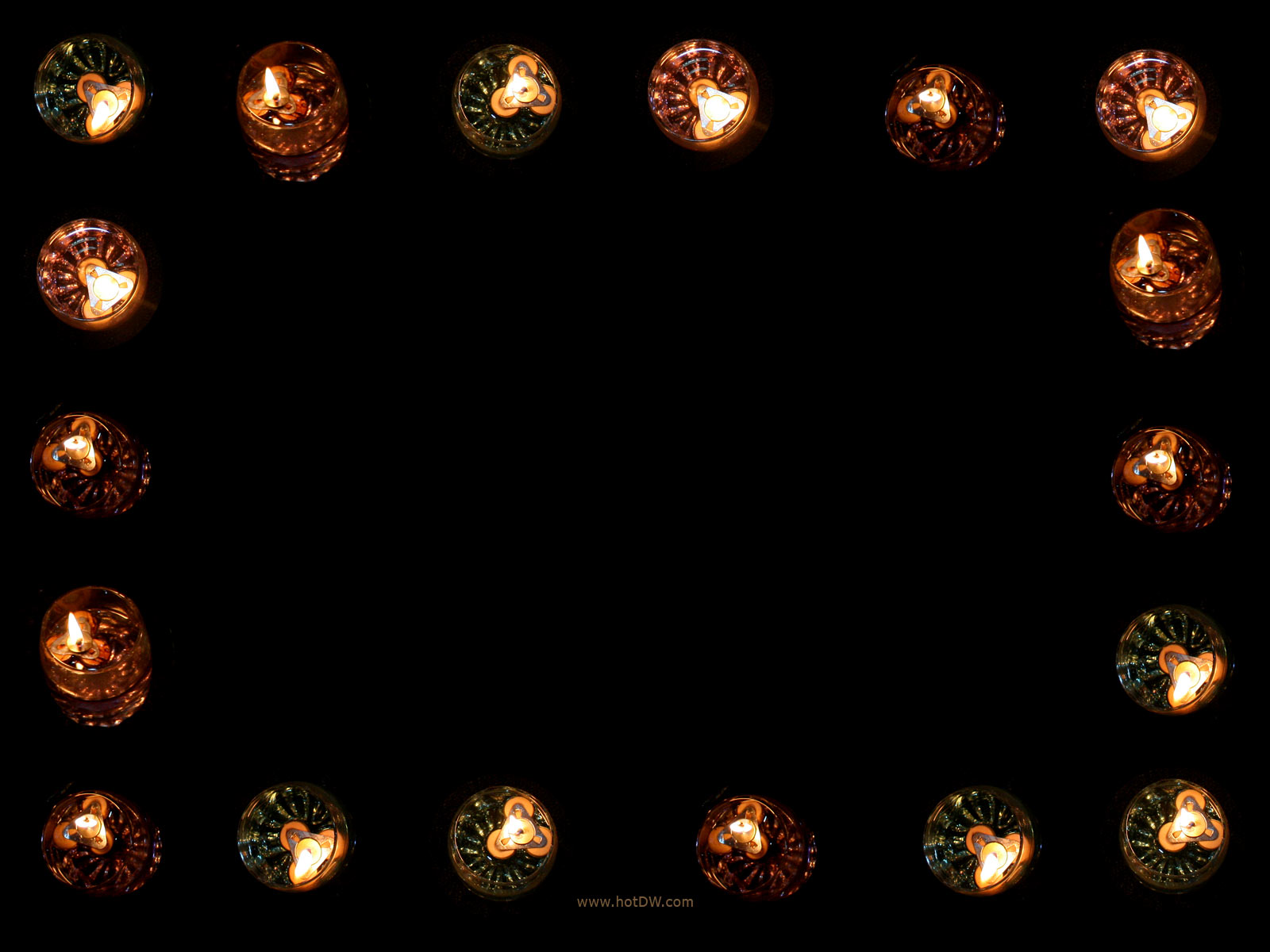 TERIMA KASIH